“AMO LA FISICA, MI SAREBBE DIFFICILE IMMAGINARE LA MIA VITA SENZA. E’ UNA SPECIE DI AMORE PERSONALE, COME PER UNA PERSONA A CUI SI DEVE MOLTO. E IO, CHE SOFFRO TANTO DI COSCIENZA SPORCA, SONO FISICA SENZA NESSUNA CATTIVA COSCIENZA.”
SCIENZA
STORIA
AMICIZIA
PROGRESSO
DISTRUZIONE
MORTE
DIGNITA’
UMANITA’
IL FIOCCO DI LISE
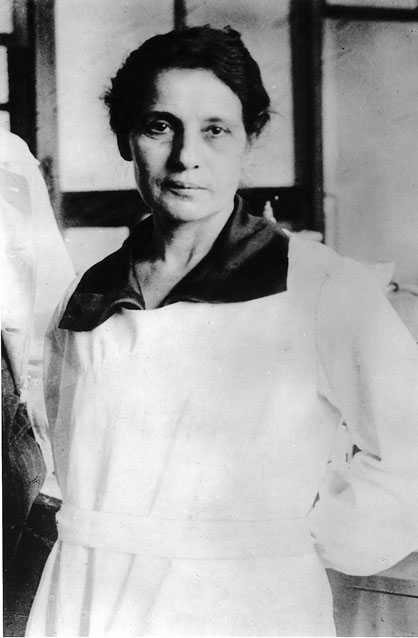 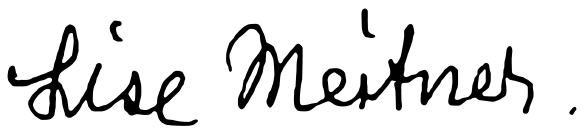 Elise (Lise) MeitnerNasce a Vienna il 7 novembre 1878 da una famiglia benestante di origini ebraiche
Al tempo non esistono scuole secondarie femminili e Lise deve prepararsi alla maturità privatamente per poi iscriversi all’università, nel frattempo apertasi alle donne. 

La famiglia non la ostacola nei suoi propositi.

Inizia a seguire i corsi di FISICA e MATEMATICA
Profondamente affascinata da Boltzman, fisico entusiasta e comunicatore…
…Si laurea in fisica ed è la seconda donna PhD in fisica a Vienna
1906
Parigi – istituto del radio
1907
BERLIN
<< SIGNORINA MEITNER, MI DICONO CHE LEI HA GIA’ UNA LAUREA…CHE COSA VUOLE DI PIU’? >>
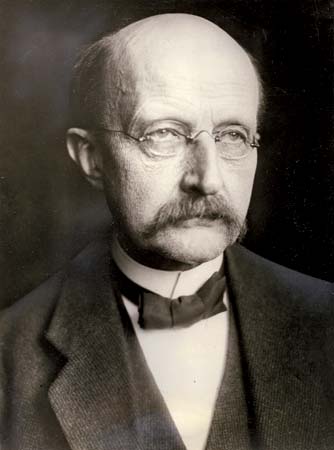 Max Planck
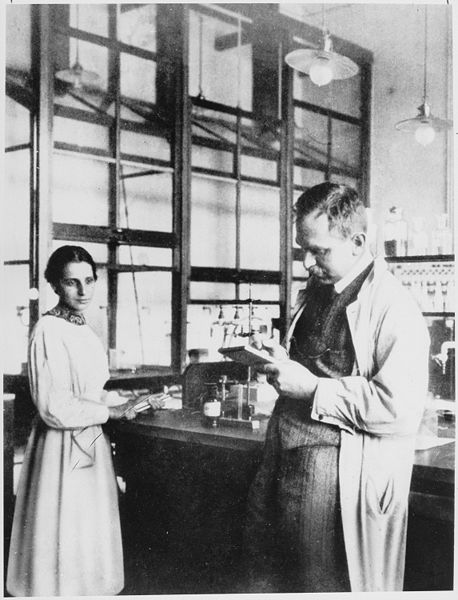 1912…

INIZIO DI UNA COLLABORAZIONE CHE DURERA’ 30 ANNI CON OTTO HAHN
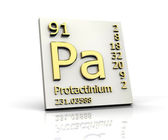 SCOPERTA DEL “LISOTTO”
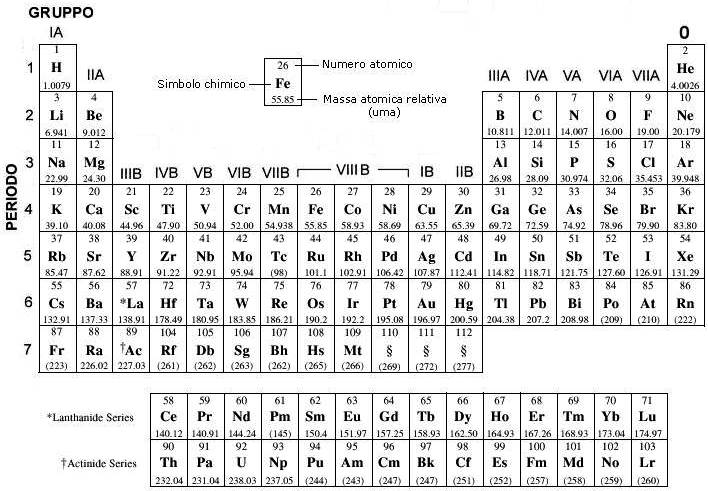 1914
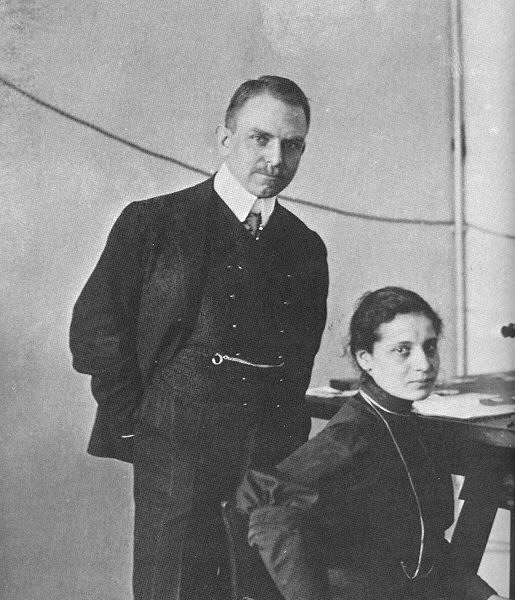 << Ho molta nostalgia per la fisica >>
Allo scoppio della Prima Guerra Mondiale Lise torna in Austria

Rimarrà lontano da Berlino per un anno
PROFESSORESSA DI FISICA NUCLEARE ALL’UNIVERSITA’ DI BERLINO
1938 Anschluss dell’Austria
1933 Judenboykott
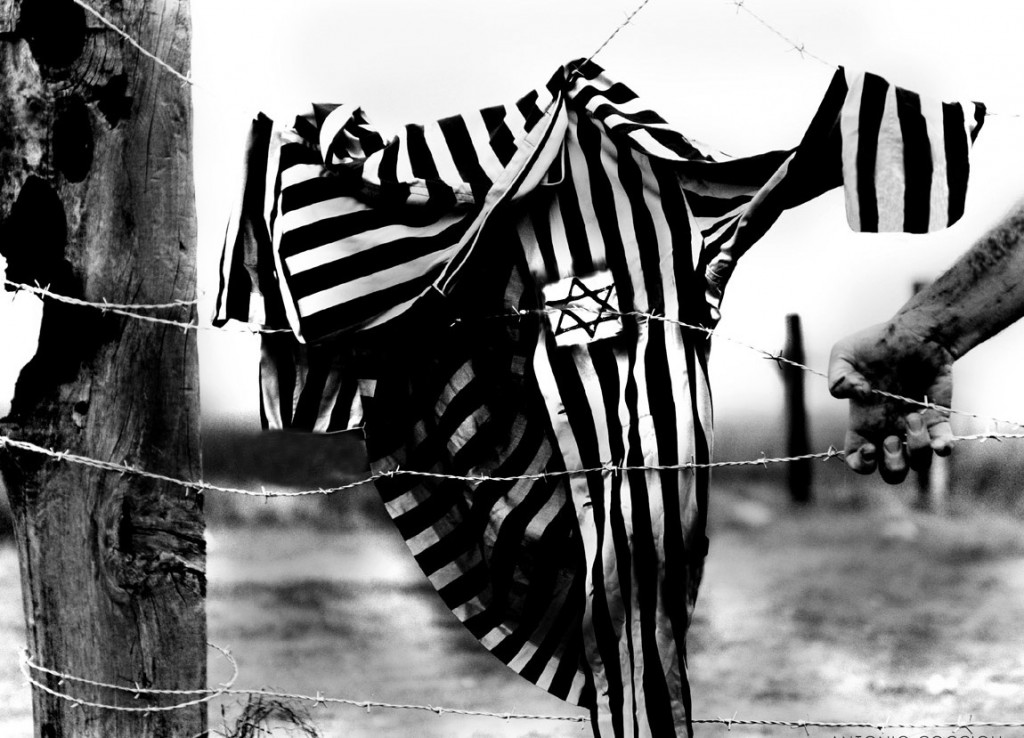 1938
Lavora come ricercatrice all’Istituto Nobel di Stoccolma con il nipote Otto Robert Frisch

Qui continua esperimenti sull’ irradiazione e mantiene un intenso rapporto epistolare con il collega Otto Hahn
1938
Corrispondenza con Hahn

Hahn e Strassmann irradiano nuclei di Uranio con neutroni lenti e ottengono atomi di Bario…

Il 19 dicembre del 1938 Hahn descrive il fenomeno alla Meitner : 

“Forse lei riuscirebbe a suggerire una qualche soluzione fuori dall’ordinario…Se ha una qualche idea pubblicabile, tutti e tre noi figureremmo insieme in questo lavoro.”
1939
Pubblicazione su Nature:
“Disintegration of uranium by neutrons: a new type of nuclear reaction”
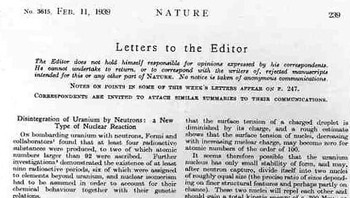 1943
LISE SI RIFIUTA DI COLLABORARE AL PROGETTO MANHATTAN CHE PORTERA’ ALLA DISTRUZIONE DI HIROSHIMA… 

“I WILL HAVE NOTHING TO DO WITH A BOMB”

…UNA TELEFONATA COMUNICA A LISE CHE IL SUO FIOCCO DI NEVE E’ ESPLOSO SU HIROSHIMA, DEVASTANDOLA…
<< Costantemente vacillavo tra il non far nulla contro la mia coscienza e la responsabilità che avevo verso l’istituto e i miei collaboratori >>
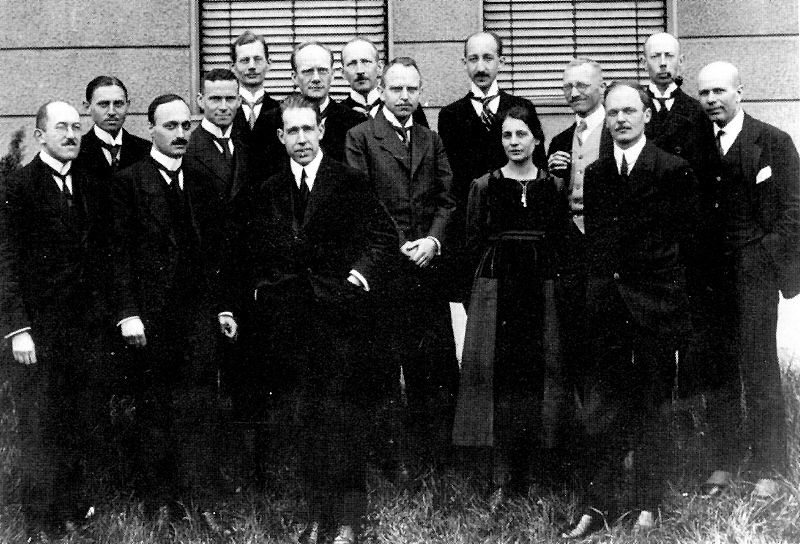 1945
OTTO HAHN VINCE NOBEL PER LA CHIMICA 

LISE NON VIENE MENZIONATA DA OTTO NEL SUO DISCORSO
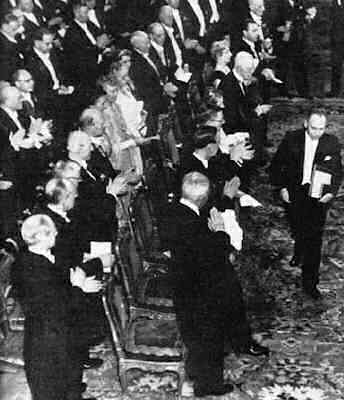 “Questo premio Nobel lo ha effettivamente meritato, e lo avrebbe meritato anche se non avesse fatto questa scoperta. Ma che per la scoperta della fissione nucleare un premio Nobel si dovesse assegnare era una cosa evidente a tutti.”

Carl Friedrich von Weizsācker (assistente di Lise Meitner)
Donna in un ambiente dominato da uomini

Nata “ebrea” e perseguitata in epoca nazista

Privata del Nobel per la scoperta della fissione nucleare
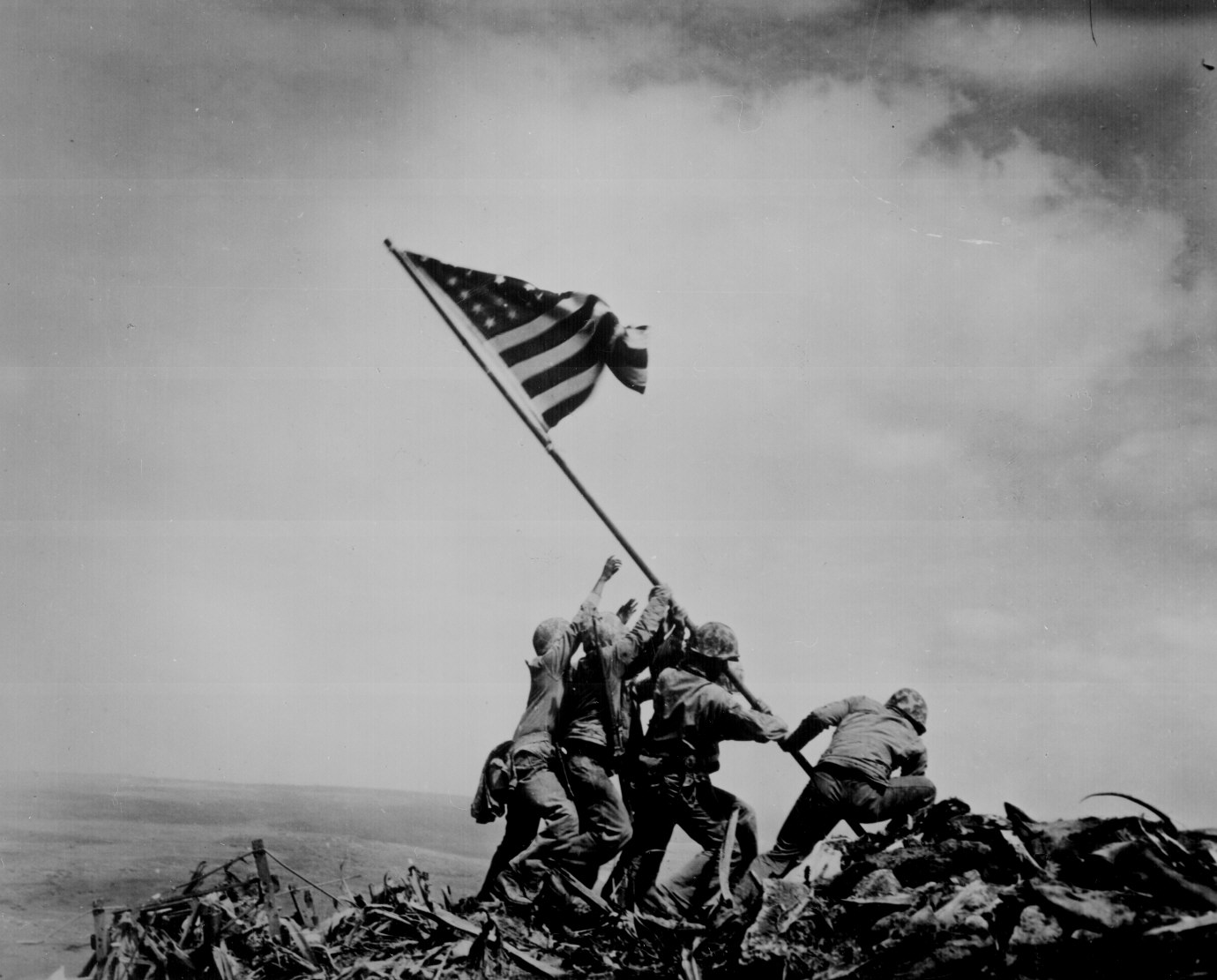 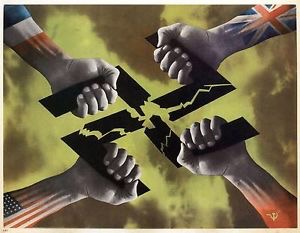 Sulla questione Nobel prevalsero questioni legate alla politica
Operazione Alsos nell’Aprile del 1945
Hahn viene catturato e trasferito in Inghilterra
Una nuova politica si andava delineando in Europa
Gli venne assegnato il Nobel per la Chimica 1944
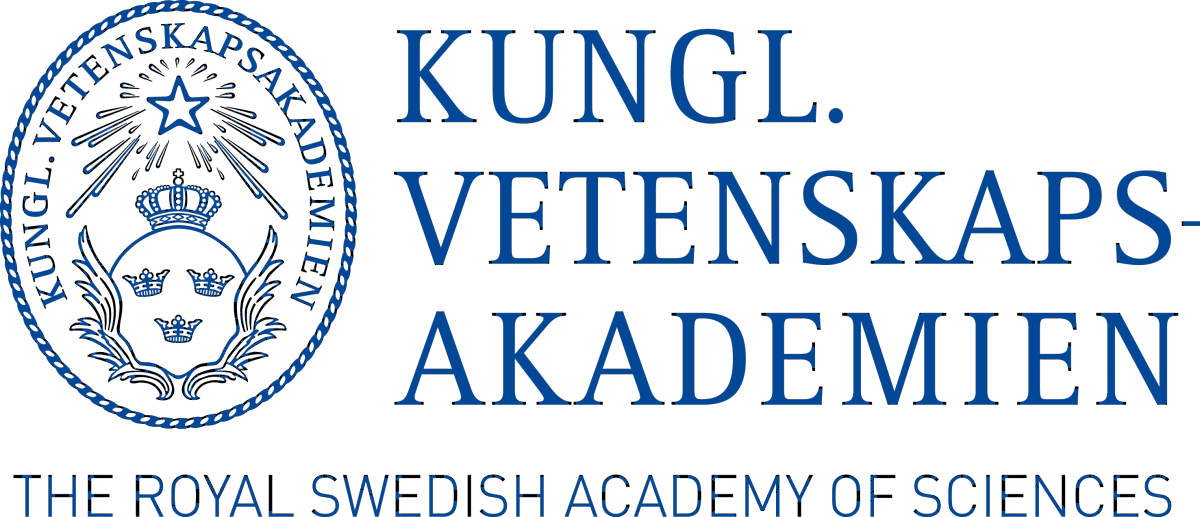 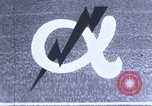 LISE MUORE NEL 1968, TRE MESI DOPO HAHN, IN UN ULTIMO FIOCCO DI NEVE CHE SI SDOPPIA..
GRAZIE…
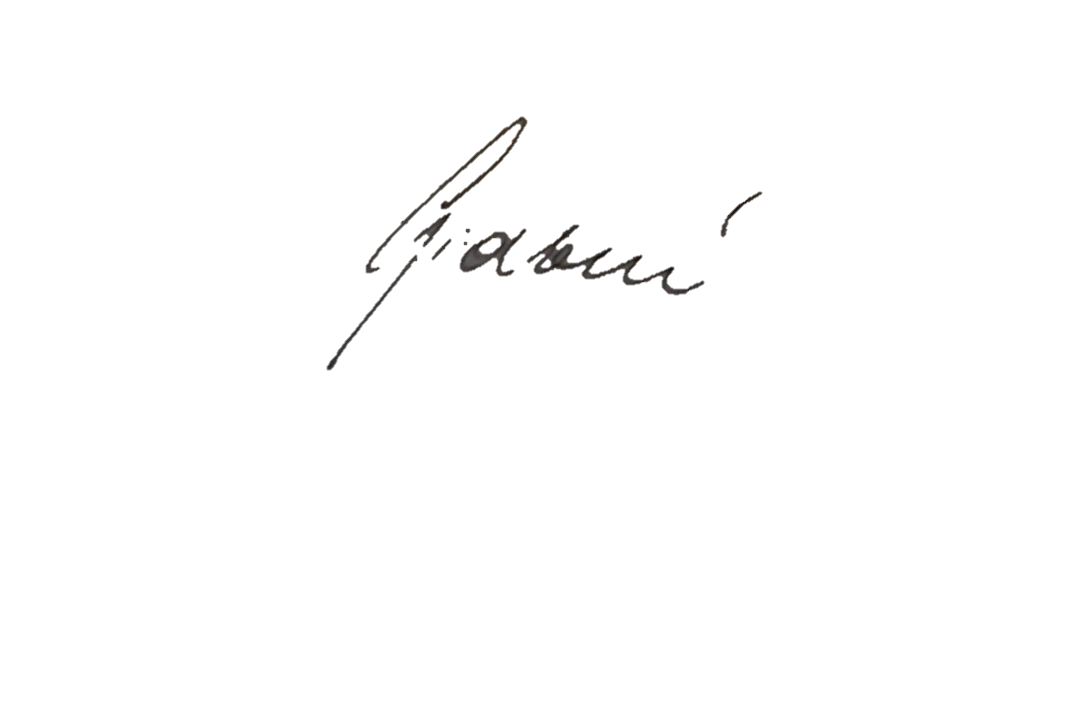 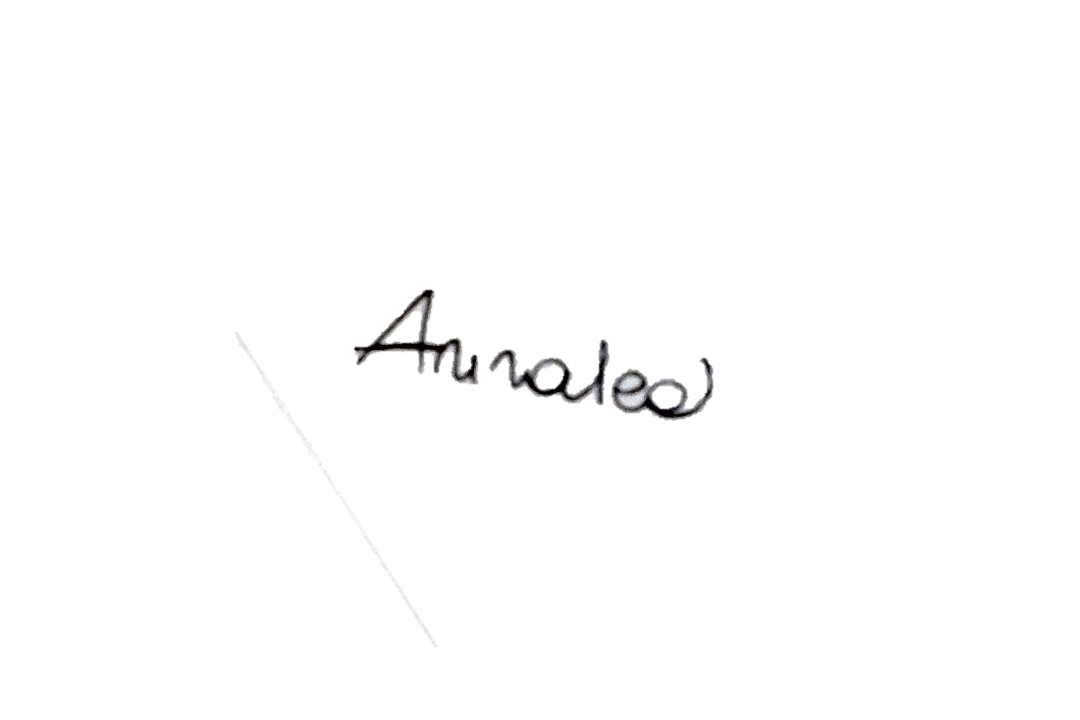 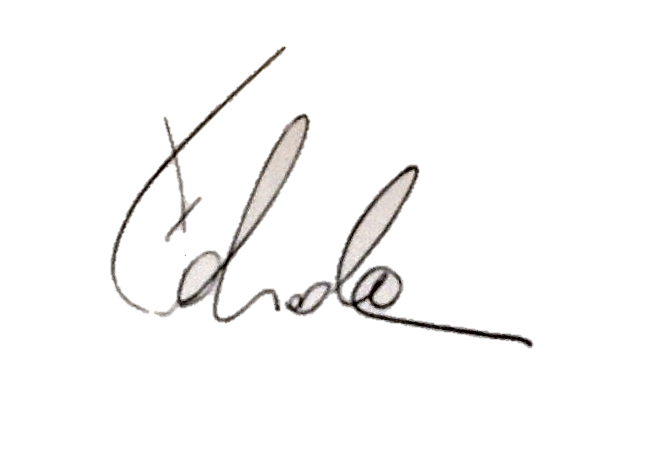 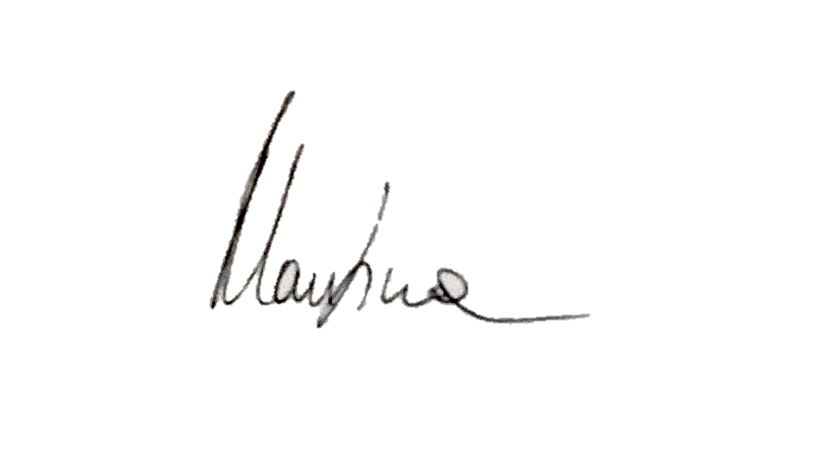 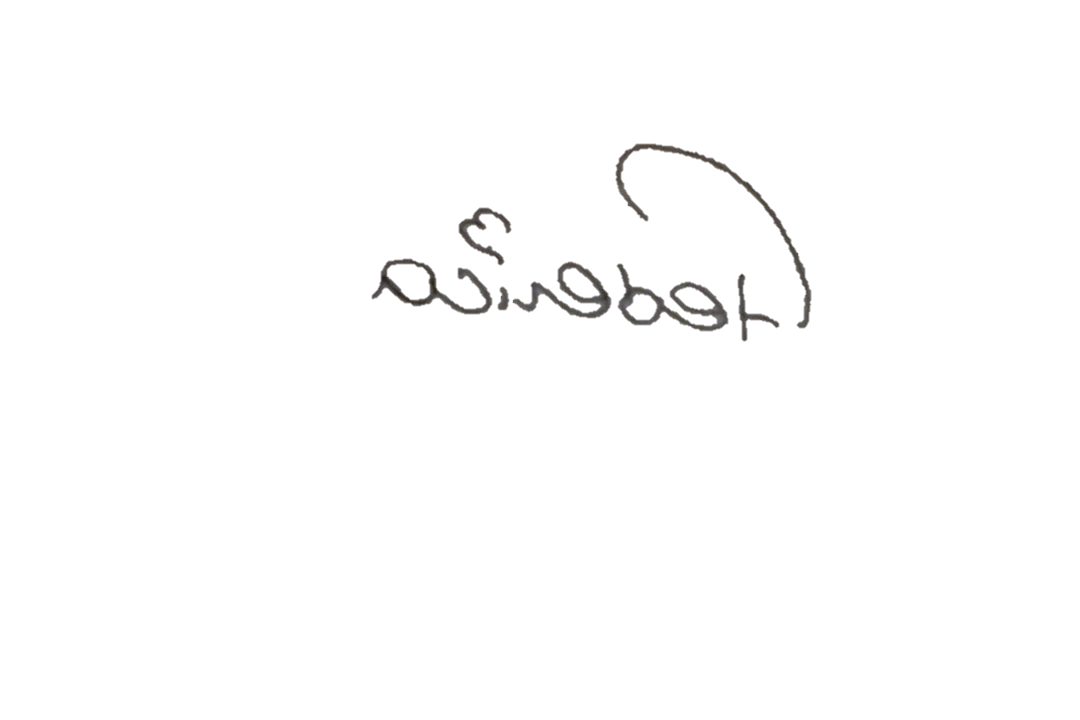